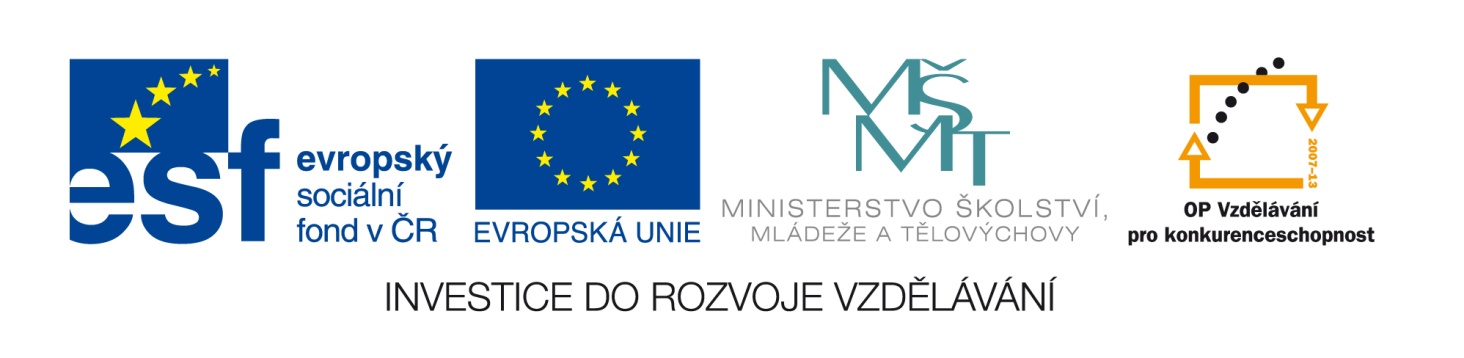 Tento vzdělávací materiál vznikl v rámci projektu EU – peníze školám
Název projektu : Objevujeme svět kolem násReg. číslo projektu: CZ.1.07/1.4.00/21.2040
Tabulkový procesor – příklad 1
Zpracujte tabulku volebních výsledků při volbě prezidenta ČR v prvním kole hlasování a sestavte výsečový 3D graf výsledů s uvedením % hlasů u každého kandidáta.
Data získejte ze serveru www.volby.cz.
Úvodní strana serveru „volby.cz“
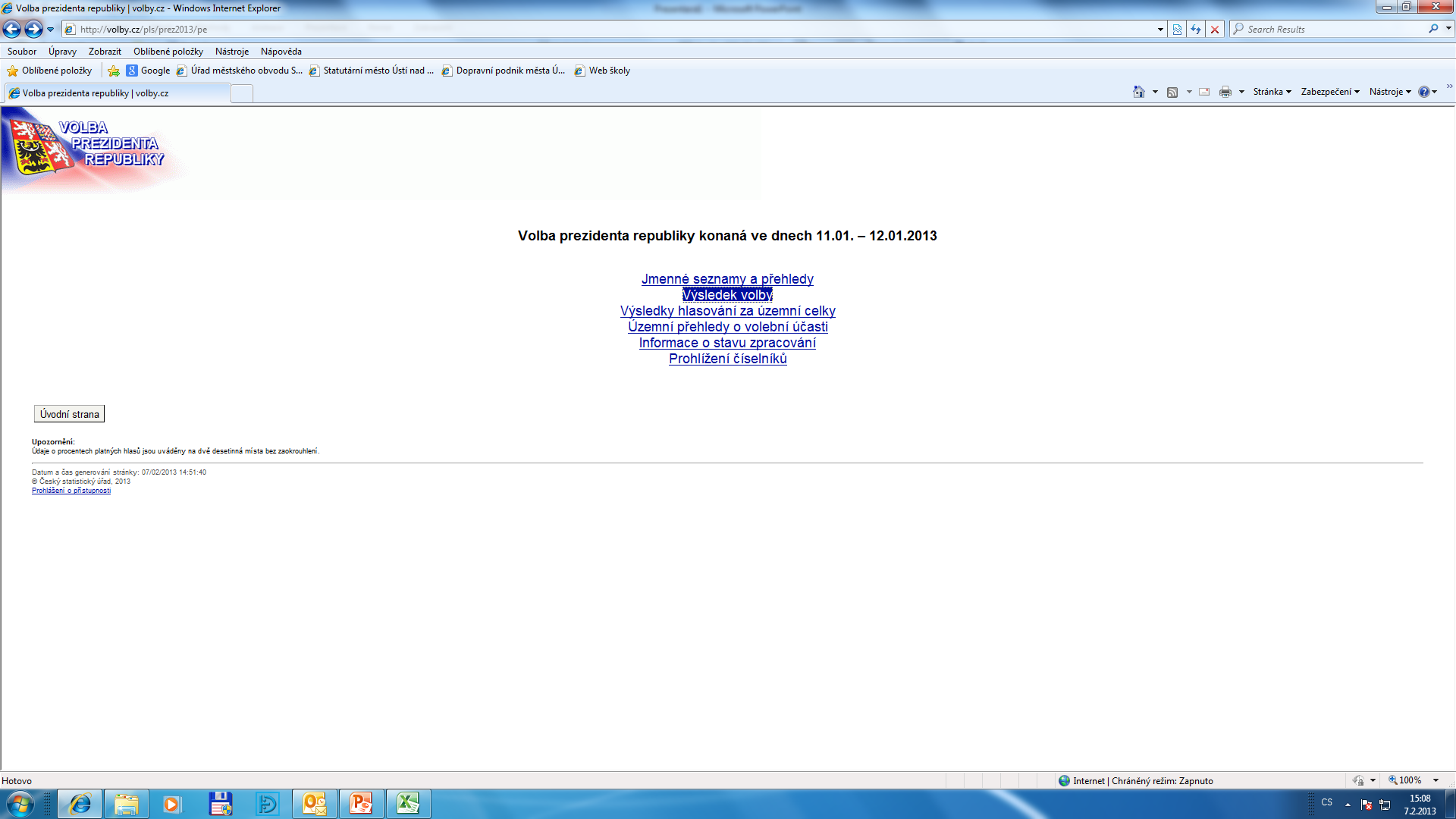 Zvolte!
Volební výsledky
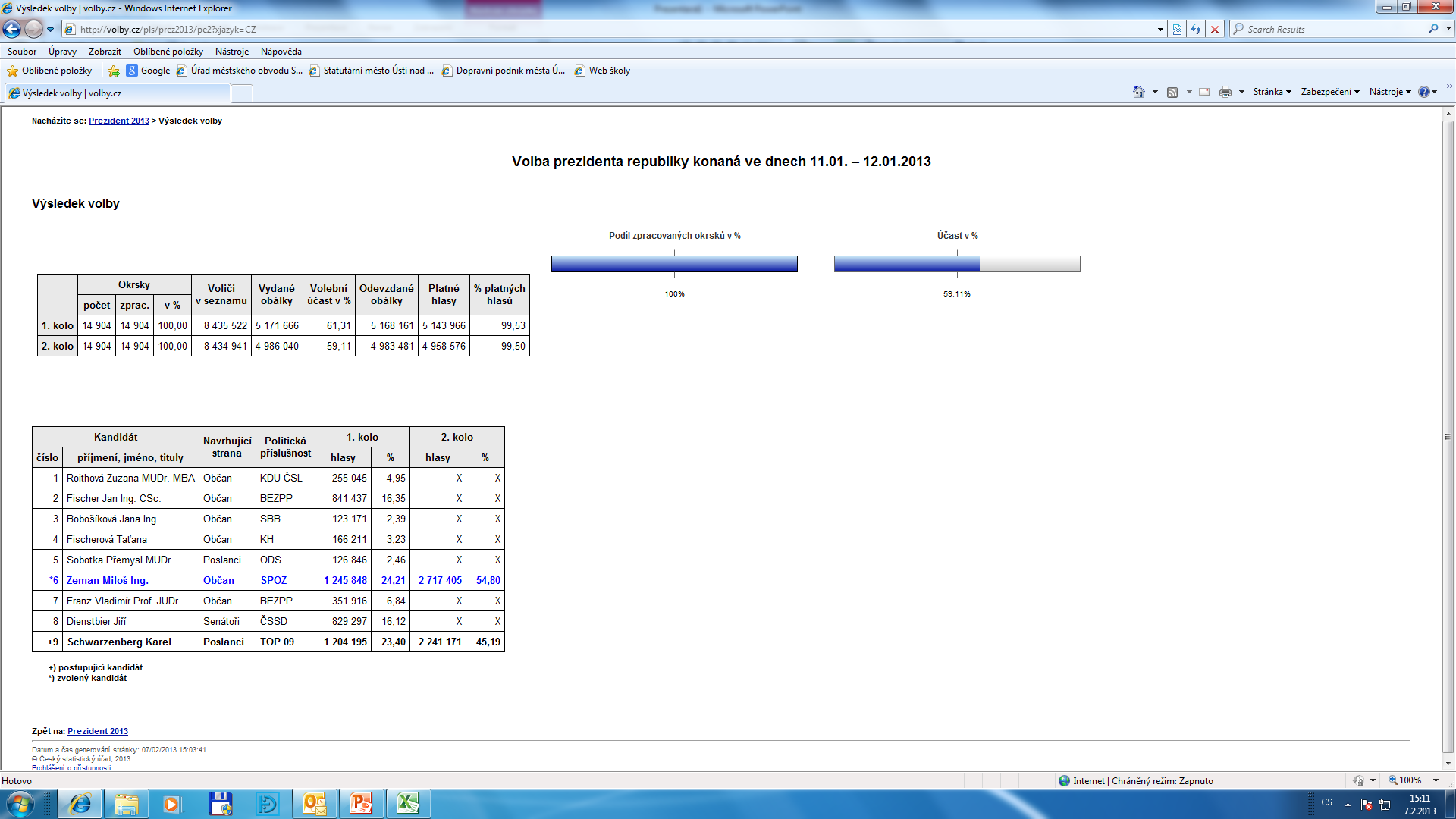 Označení oblasti
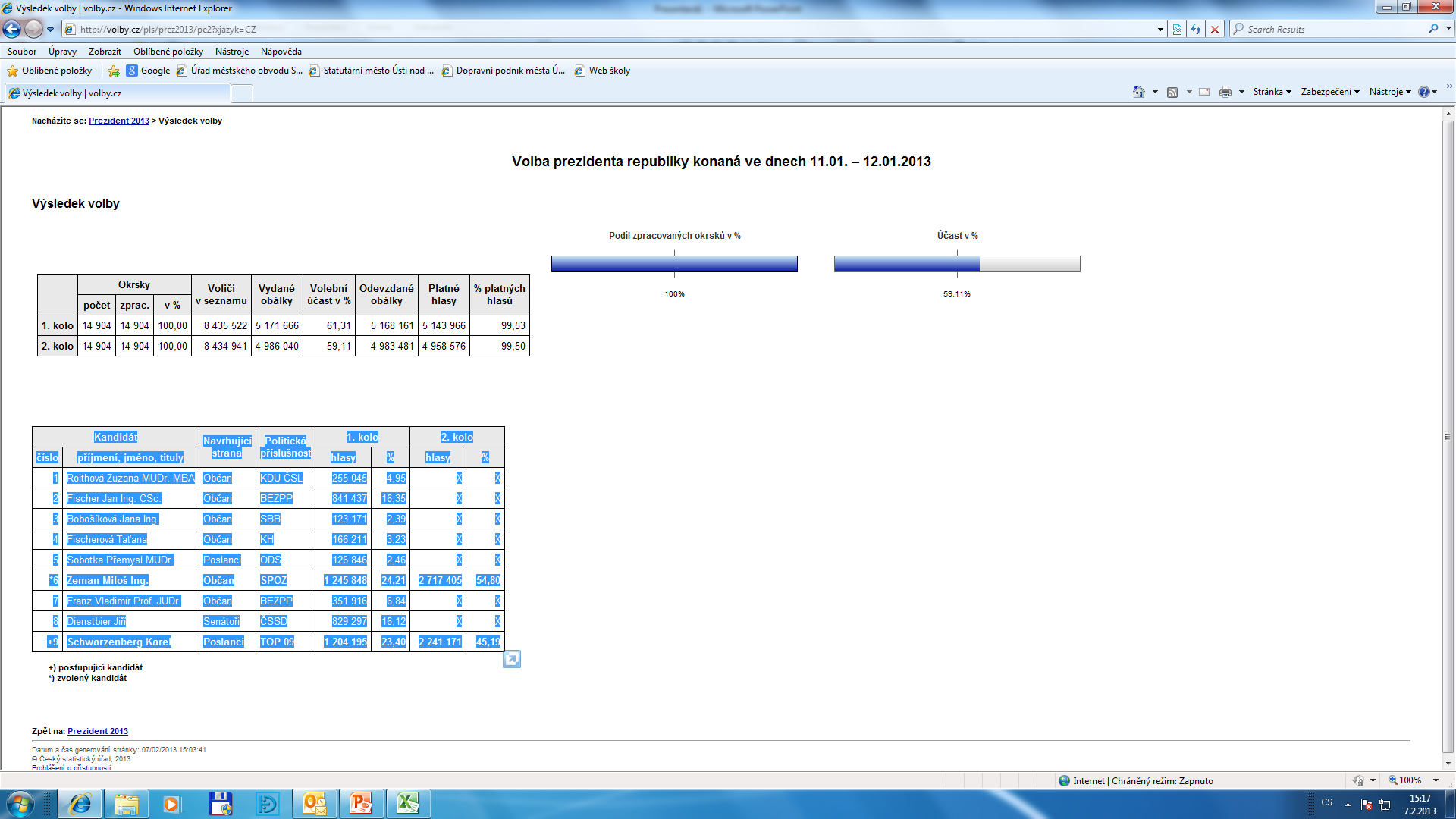 Nakopírovat do tabulkového procesoru Excel
Výsledek kopírování
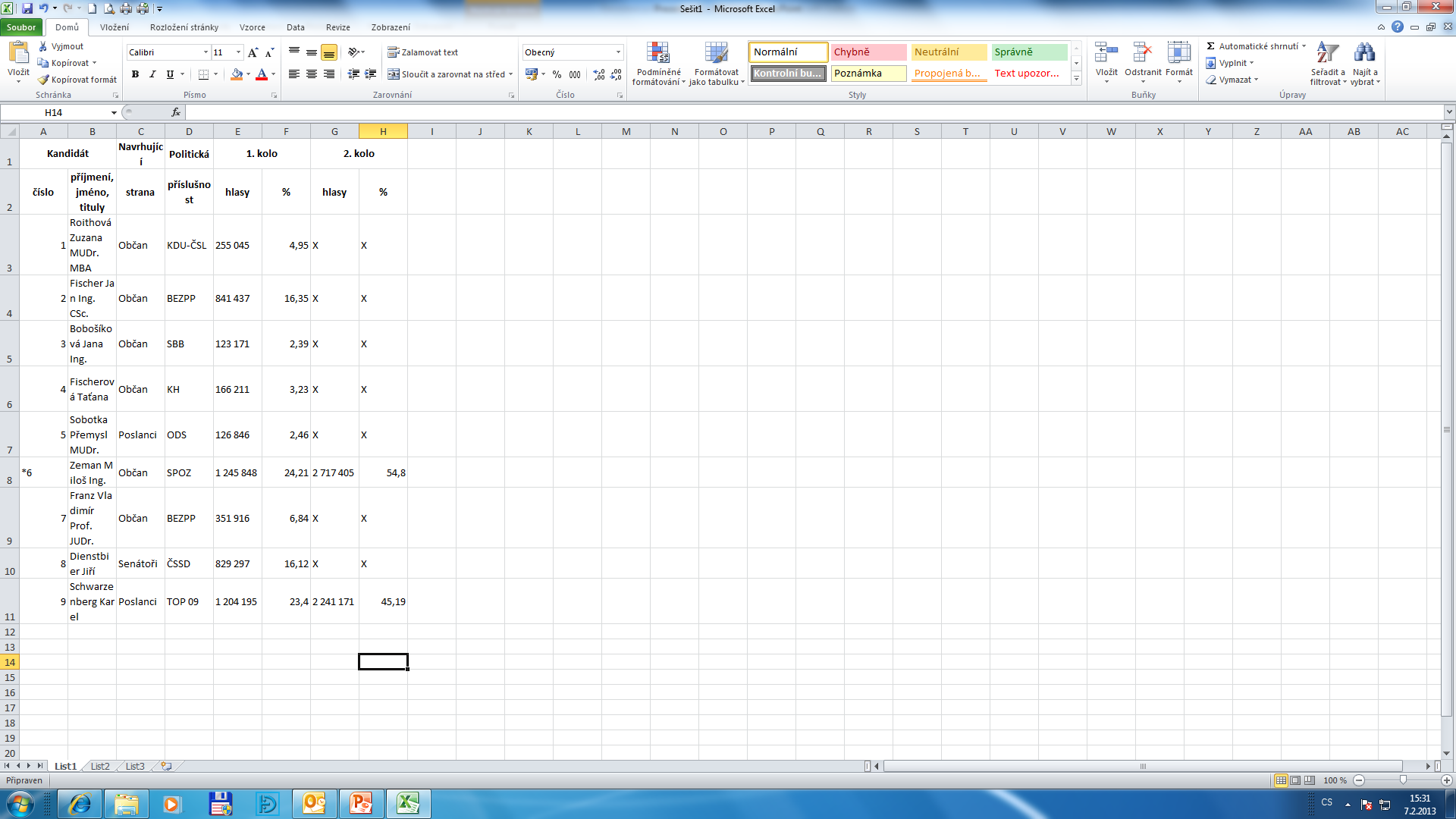 Výsledek kopírování
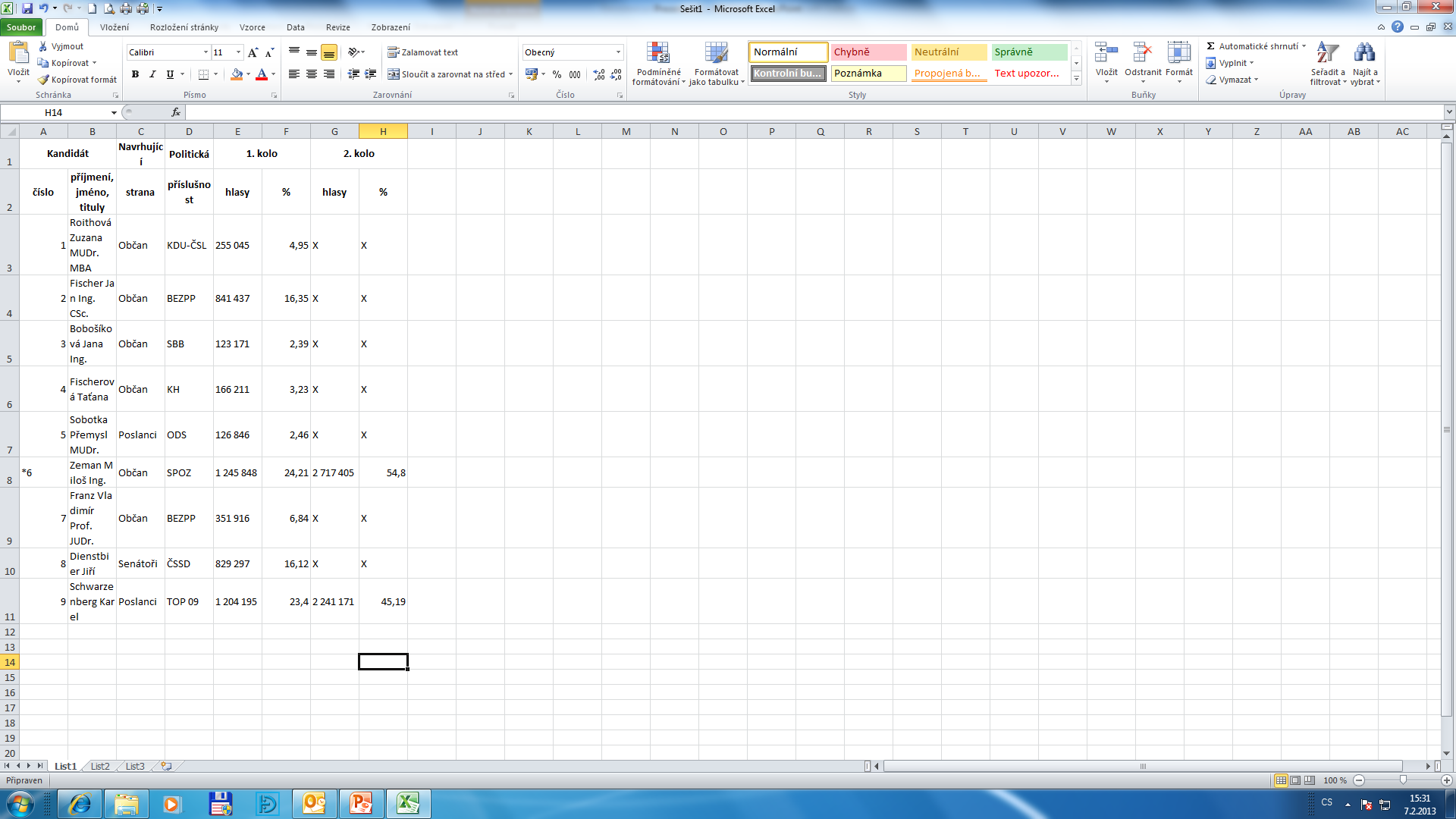 Upravit šířku buněk
Označení oblastí přes Ctrl
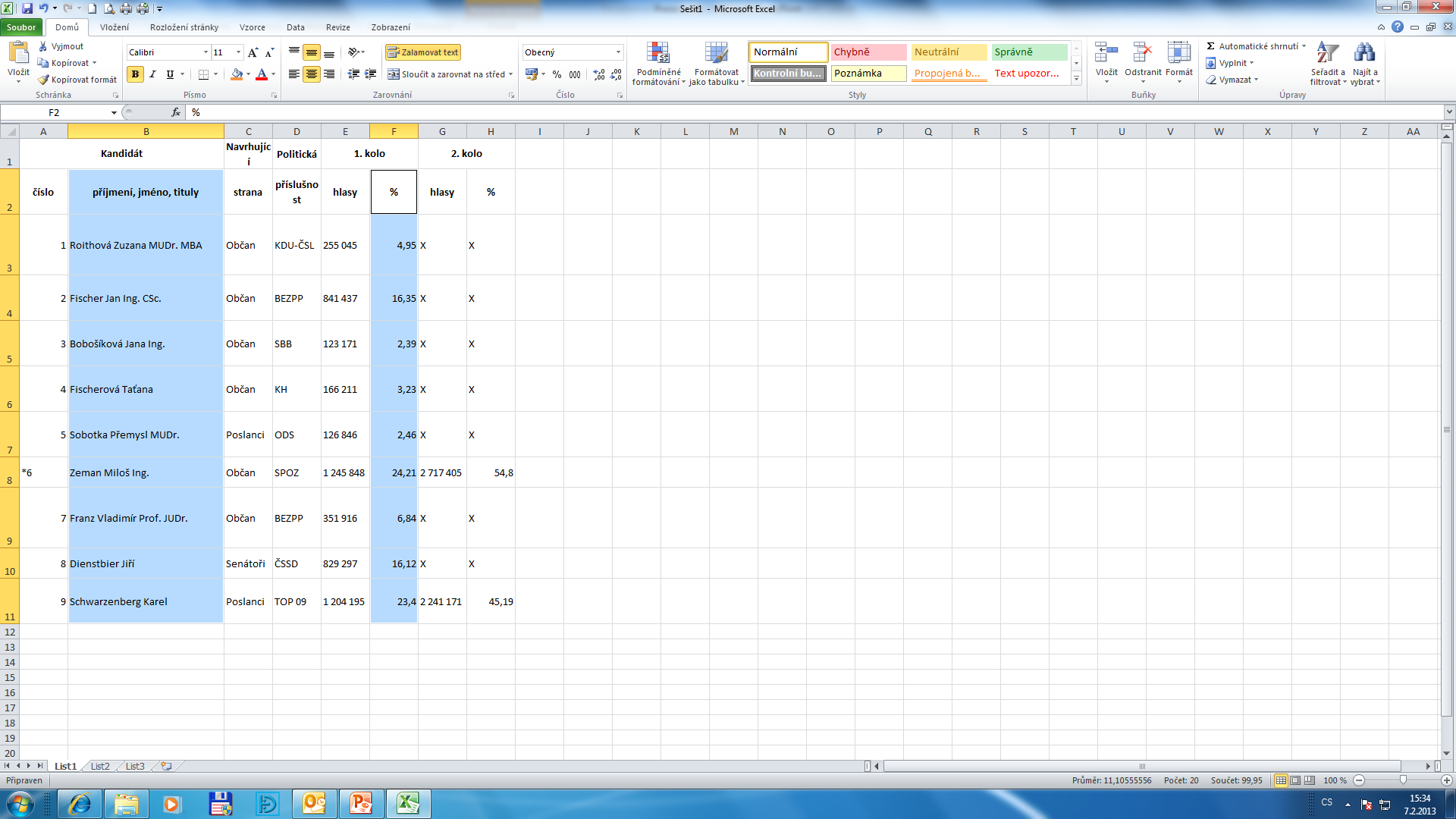 Výběr grafu
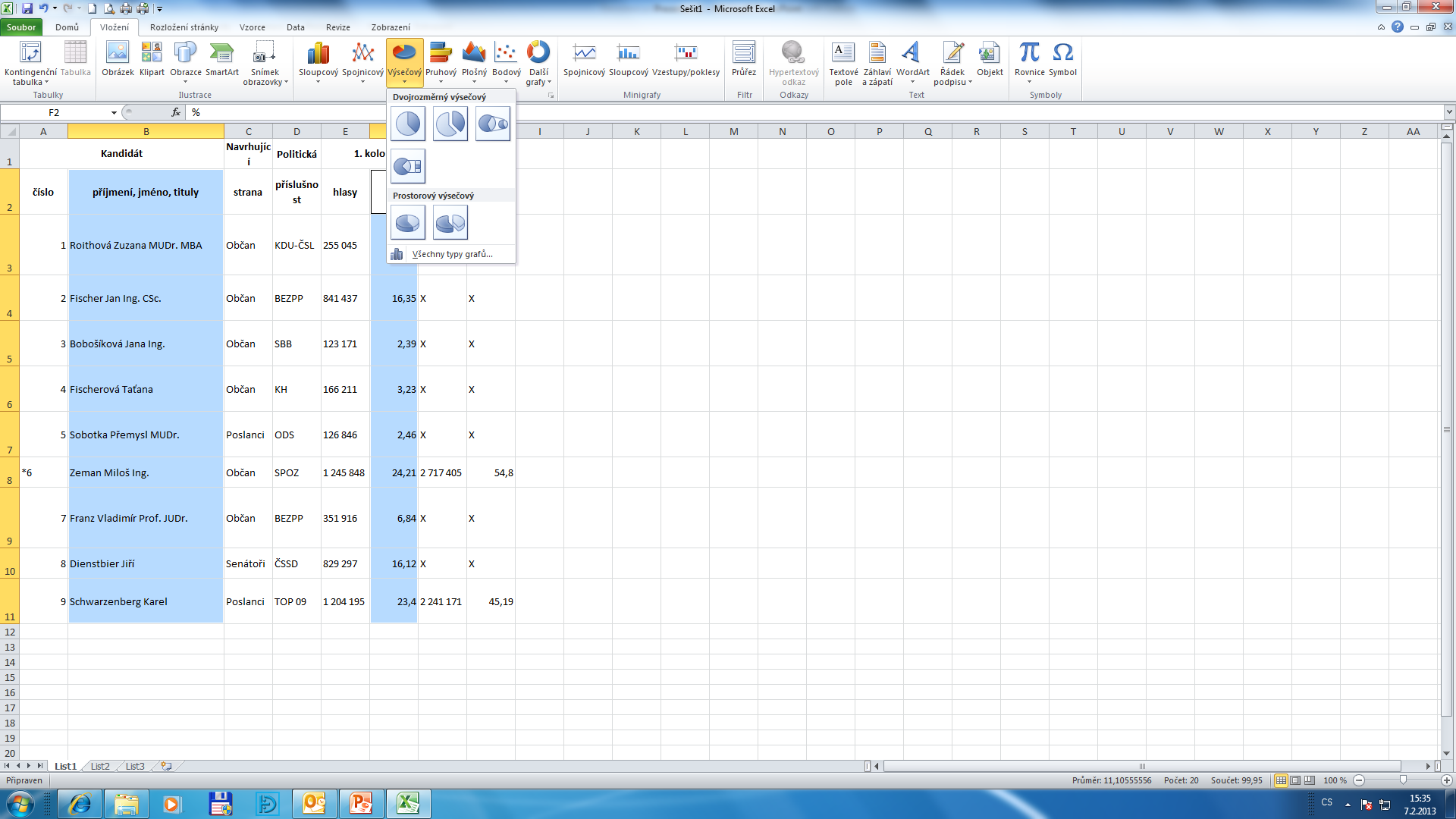 3D výsečový graf
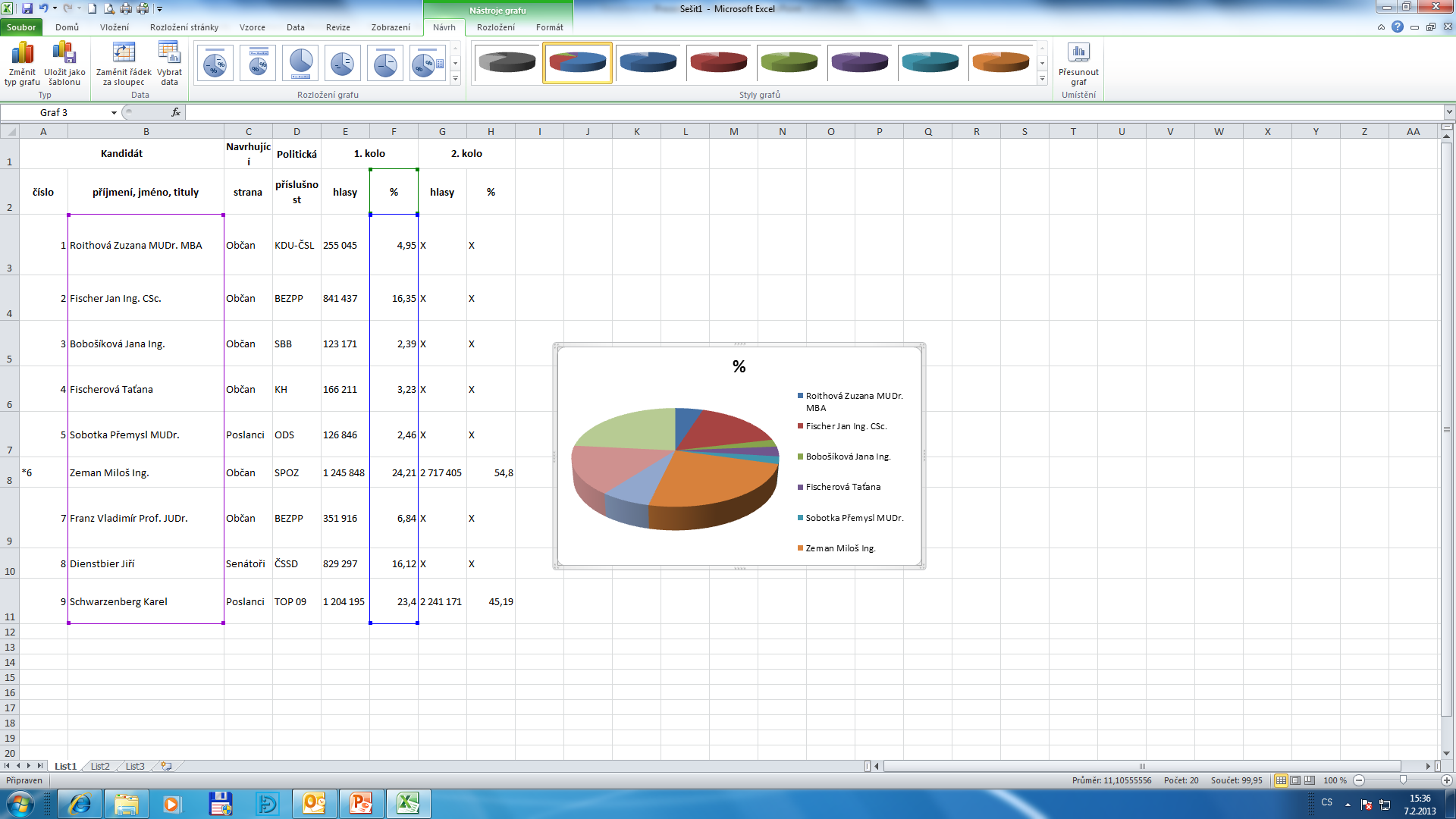 Přidat popisky dat
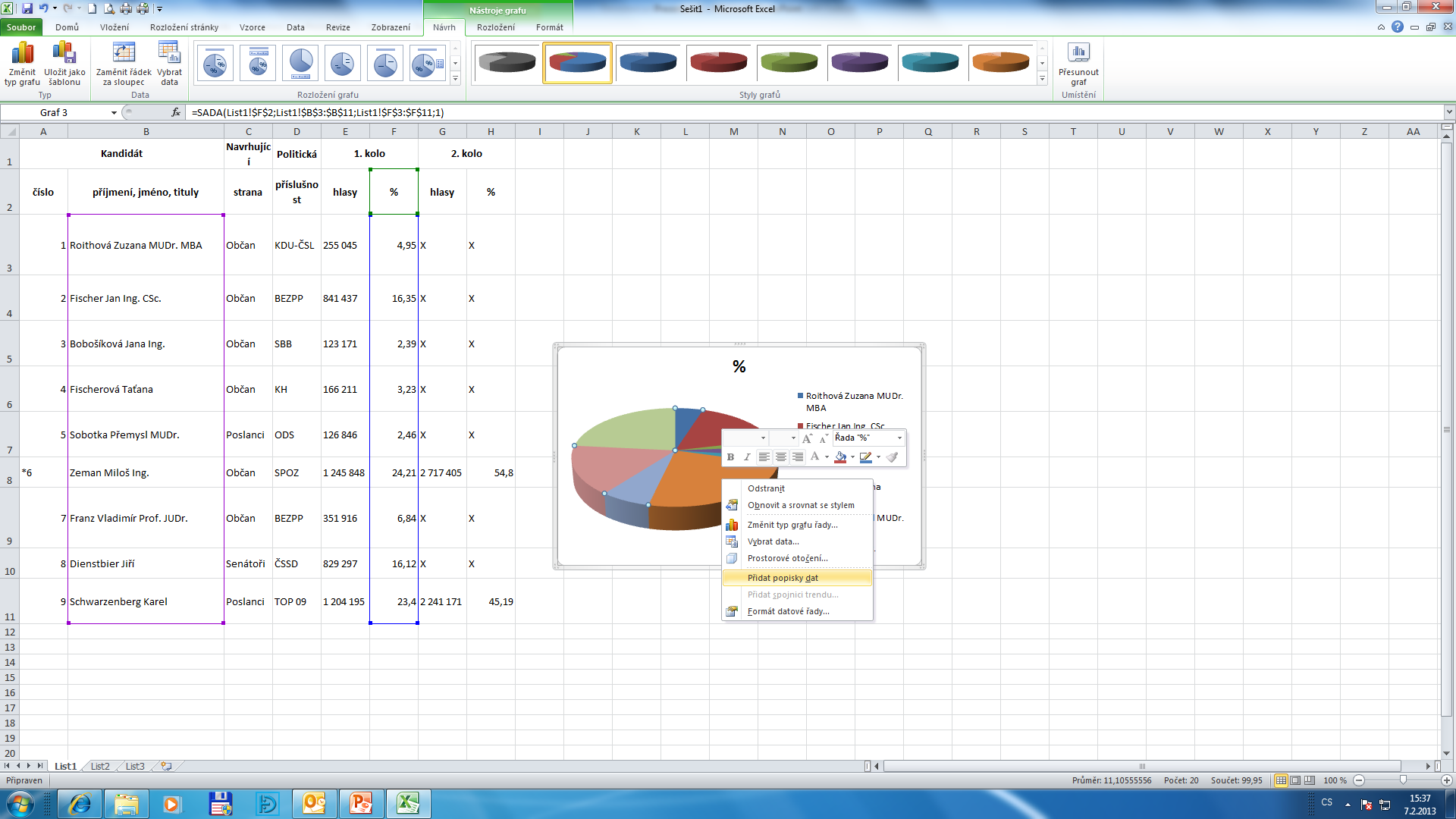 Pravé tlačítko myši
Formát popisků dat
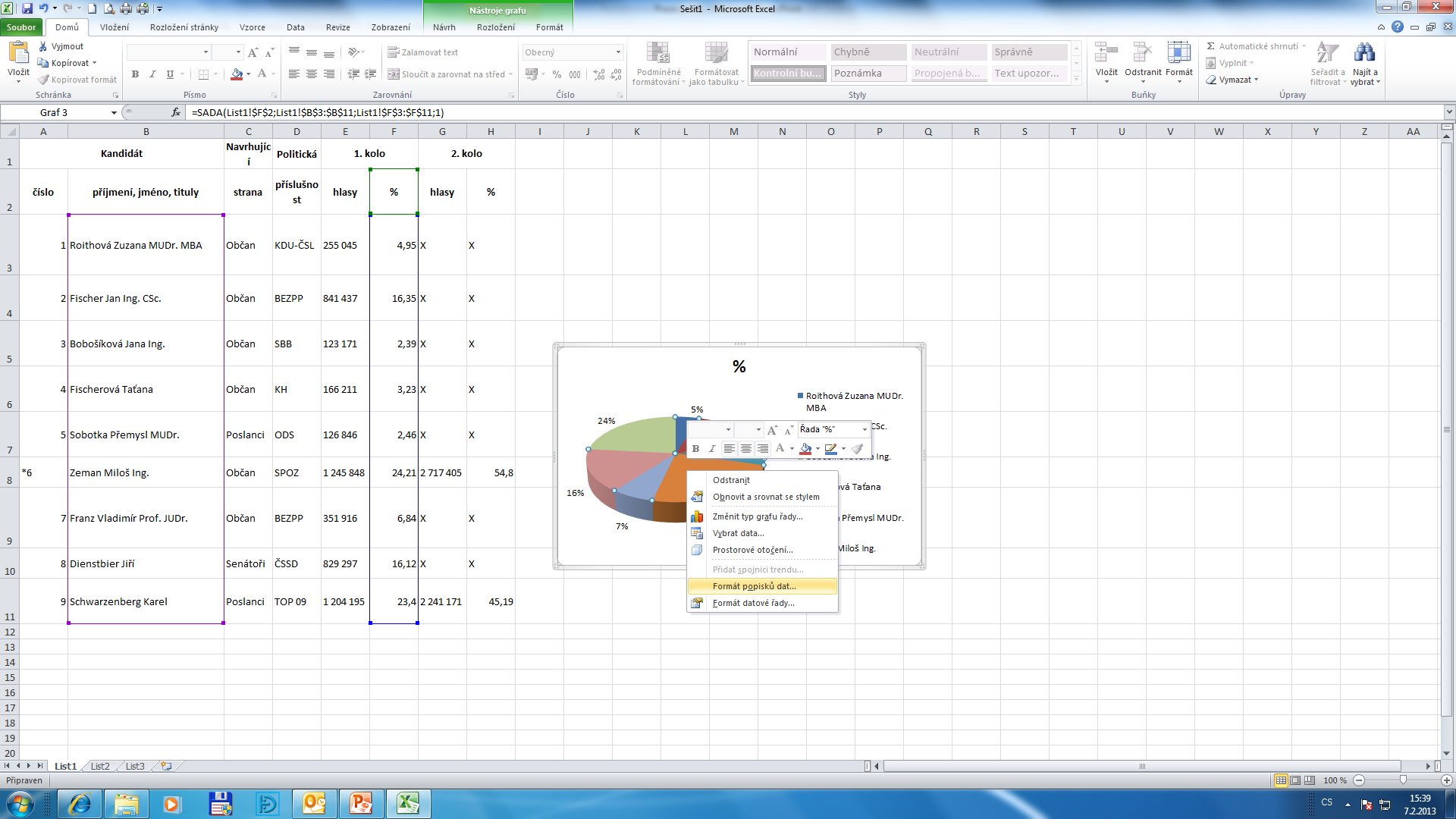 Pravé tlačítko myši
Výsledek úpravy formátu popisků dat
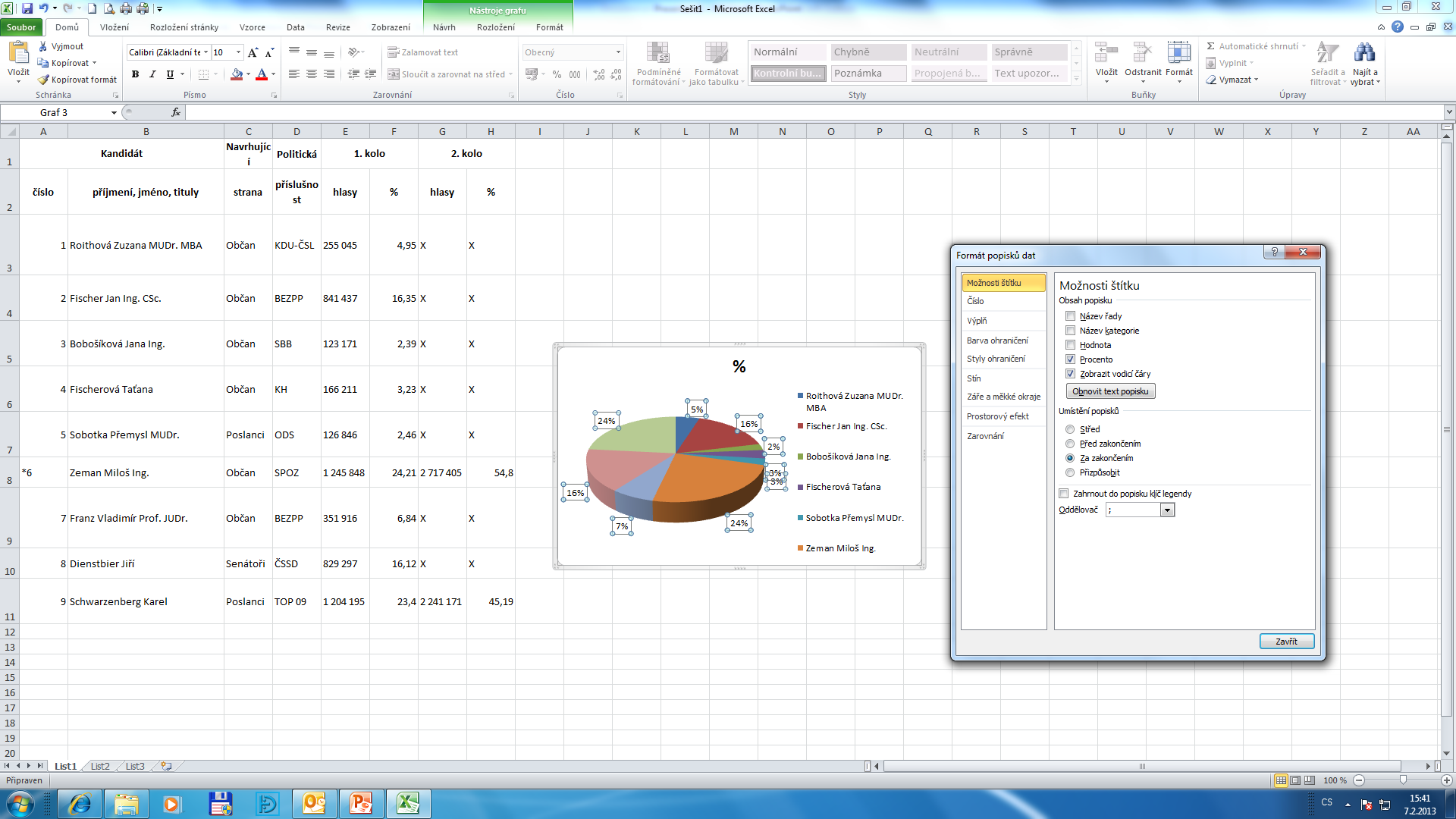 Název projektu : Objevujeme svět kolem násReg. číslo projektu: CZ.1.07/1.4.00/21.2040
Autor : Mgr. Martin Kolský 
Období vytvoření výukového materiálu : leden 2013 
Vzdělávací obor : Informatika pro 8. ročník
Anotace : Prezentace na základě příkladu ukazuje způsob rychlého vytvoření tabulky a grafu z dostupných dat.
Očekávaný výstup : Žák umí vytvořit tabulku a graf z dat, která si sám vyhledá.
Obrazový zdroj : Microsoft® Office 2010 Proofing Tools